Предметно – развивающая среда в средней группе в соответствии с ФГОС
Подготовили : Воробьева М.В.
Крикунова Т.А.
Музыкально – театральный центр
В нашей группе все актеры,Кукловоды и танцоры. Каждый день и каждый часМы хотим играть для Вас!!!
Уголок эмоции
Центр художественно-эстетического развития
Мне кричат, а я не слышу.То есть слышу, но молчу.Я рисую то, что вижу, —отвлекаться не хочу!
Центр «Книжный мир»
Что за чудо эти книжки!
Очень любят их детишки!
Регулярно все читают,
Много знаний получают!
Центр экологии и экспериментирования
У нас почти, что зимний сад
В природном уголке.
Здесь потрудиться каждый рад,
Помочь рука к руке!
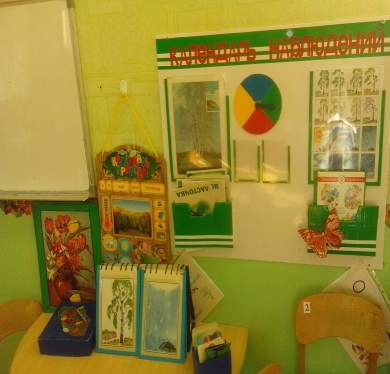 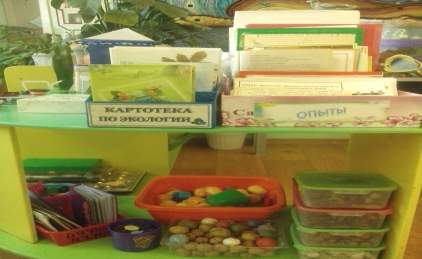 Уголок дежурства
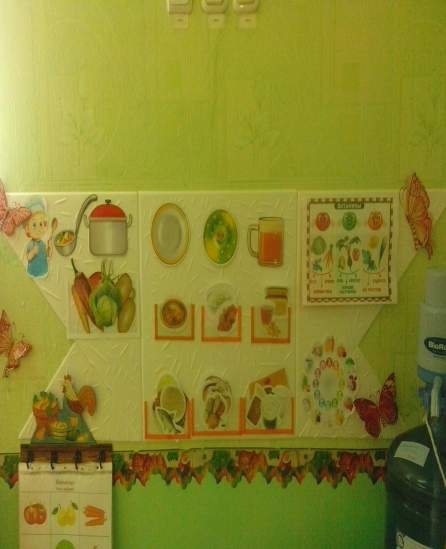 Центр сюжетно-ролевых игр
«Магазин»
«Семья»
«Больница»
«Мы строители»
Центр математики
Мы с фигурами знакомы, 
Про цифры много узнаём. 
И математики законы 
Постигать не устаём!
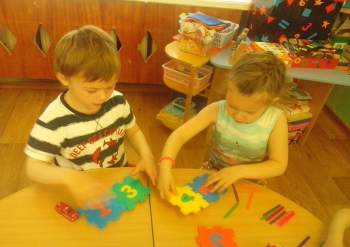 Центр грамотности
Центр безопасности и ПДД
Центр физического развития
Если день начать с зарядки, Значит, будет всё в порядке. Нам пилюли и микстуру Заменяют физкультура!
Центр патриотического воспитания
Если не мы, то кто же,
Детям нашим поможет
Россию любить и знать!
Как важно не опоздать….
Дидактические игры по патриотическому воспитанию
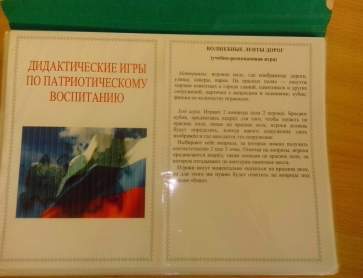 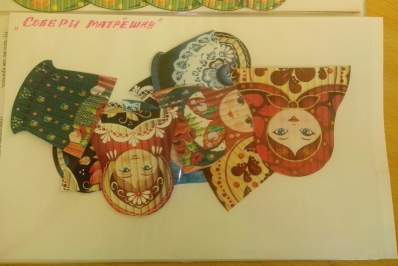 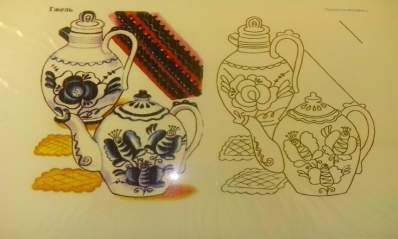 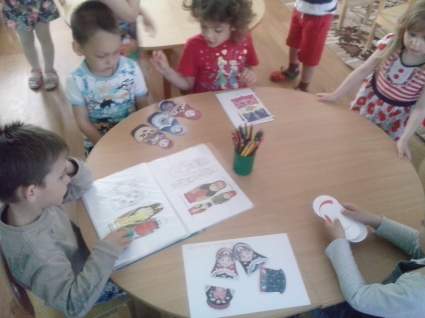 Уголок для родителей
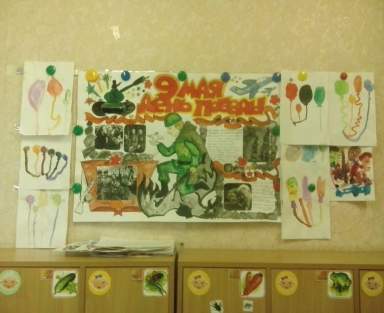 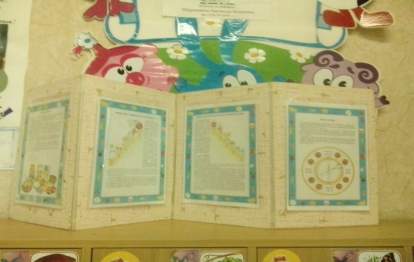 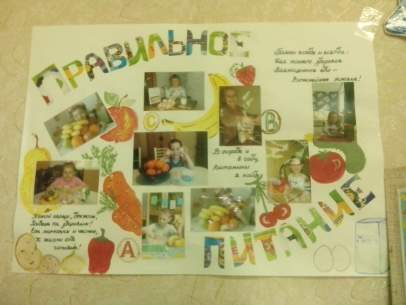 Таким образом, предметно -   развивающая среда в нашей группе создает условия для взаимодействия, сотрудничества, развития и  обеспечения максимально комфортного пребывания ребенка в детском саду.